Entrenamiento en pruebas objetivas
Comportamiento de las Organizaciones y Gestión de Cambio
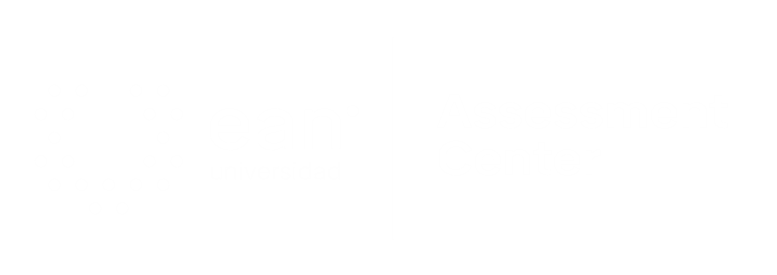 Apreciados docente y estudiantes
El siguiente entrenamiento está diseñado para que puedan familiarizarse con la estructura y funcionamiento de las pruebas objetivas. Con este documento ustedes tendrán la posibilidad de conocer en detalle los principales componentes de los ítems que conforman la prueba objetiva.

Este entrenamiento ha sido construido con información equivalente a la que se encuentra en las pruebas reales, por lo que se espera que los estudiantes obtengan herramientas esenciales para su apropiado desempeño en las pruebas.

¡Bienvenidos!
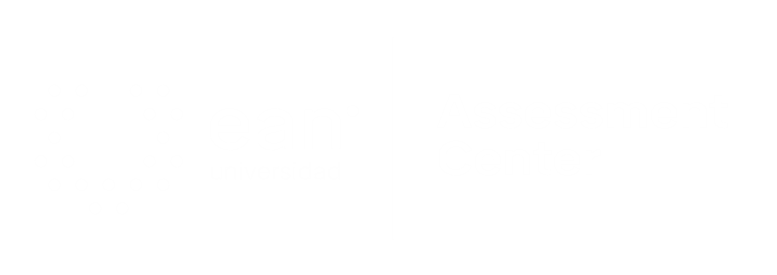 Comencemos…
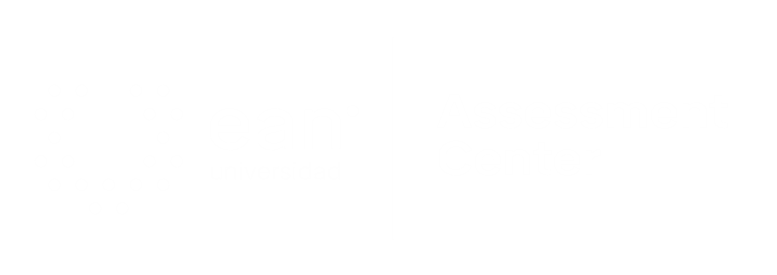 Caso o situación problémica
En la última reunión del comité de gerencia de la empresa AUTOCOM, varios gerentes mostraron su preocupación por la siguiente situación, observada en sus unidades de trabajo y resumida por el gerente de ventas con estas palabras: “los empleados muestran una disposición neutral frente a los objetivos y a los resultados del trabajo y buscan cumplir solamente aquello que prescriben las funciones de sus cargos o lo que los jefes solicitan. Por otra parte, no demuestran comportamientos de entusiasmo, ni interés por los resultados de la empresa, ni preocupación por su futuro”. Ante esta novedad, el gerente general le ha solicitado a usted, gerente de Talento Humano, que haga un análisis de la situación y elabore un plan para modificarla..
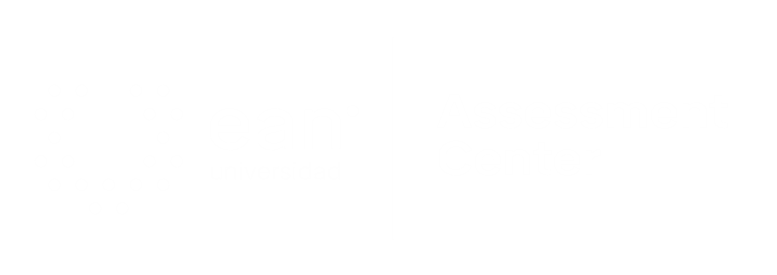 Enunciado
Para iniciar un cambio de la situación presentada por los empleados de AUTOCOM, usted piensa desarrollar un plan que genere en los empleados respuestas activas constructivas, una de las cuales es:
Opciones de respuesta
a. Esperar que las condiciones mejoren.
b. Analizar los problemas con los superiores. 
c. Solicitar renuncia a los insatisfechos.
d. Resaltar los éxitos de la empresa.
b
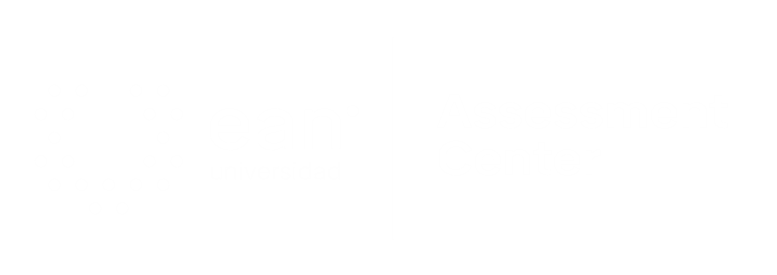 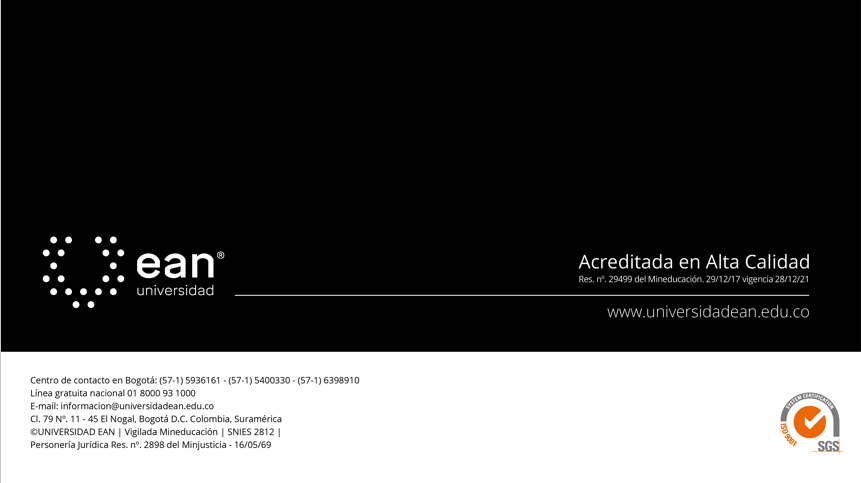